Jeremiah 31v1-26
Let’s remember the context !
Jeremiah is writing. (cf Jer30v1)
Jehovah is speaking. (cf vs1, 2, 3, 7, 10, 15, 16, 20 & 23)
Jacob is addressed. (cf. Jer30v10)
The date is 597-586 BC (cf Jer29v2)
Jerusalem will soon be destroyed.
[Speaker Notes: Let’s begin with the reading of the text.
Seven people have received the seven natural divisions of the chapter to read…
>To understand this text we REALLY need to understand the context !
>This is “the weeping prophet”, not a preacher nor a teacher, so it needs explanation.
>The key words of the whole book are “LORD” (Jehovah) 726x and “word” 204x.
The word “LORD” is repeated 9x this short passage we have just read. [see screen]
This chapter 30 is the very heart of the book.  
It is physically almost at the center of our pages !
>The message is first for Jacob (the children of Israel) and secondly for the nations, v10
This is extremely important when we read what follows about the New Testament !
>This prophecy is given well before its accomplishment.
We know it is prophetic because the key word “will” is repeated 32x.
God says “I” 26x… so He is the One who “will” create of the future for the children of Israel.
These are the same two key words of Jer30-31, the immediate context and natural division of the book, where “will” is repeated 89x and “I” 69x.
>Despite the imminent TOTAL DESTRUCTION of Jerusalem, God has a future for it.]
The natural divisions
vs24b-1 “In the latter days” (when)
vs2-3 “Survived the sword” (past)
vs4-9 “Again I will build you" (future)
vs10-14 "Hear the Word of the LORD”
vs15-20 "Rachel is weeping” (today)
vs21-25 "Return, o virgin of Israel" (call)
v26 "I awoke" (dream)
There is a message !
[Speaker Notes: Let’s look for the natural transitions, changes of subject or time frames in this text.
>There are SEVEN obvious natural divisions [read screen]…

>We can immediately see a message summarized in v22.]
Let’s see how it unfolds.
“ ‘At that time,’ declares the LORD, ‘I will be the God of all the families of Israel, and they shall be my people.’ ” 
Jeremiah 31v1 NASB
“All Israel will be saved.”
[Speaker Notes: Let’s let the passage speak for itself.
>What time is He describing ?
The chapters in our Bibles are not inspired !
Look at ch30v24 “In the latter days…” or “last days” or “end of God’s plan of the ages”…
Who are “all the families of Israel” ?
Will there be any “lost tribes” ?
>Rm11v26 says this... [read screen]]
A little history in review
“The people who survived the sword found grace in the wilderness-- Israel, when it went to find its rest; the LORD appeared to him from afar, saying, ‘I have loved you with an everlasting love; therefore I have drawn you with loving kindness.’” 
Jeremiah 31v2-3 NASB
God wants to “build” on this.
[Speaker Notes: The SECOND natural division uses all verbs in the PAST TENSE.
>How can we trust God for the future based on the past ?
The Bible says about its own history books, “These things happened to them as an example, and they were written for our instruction, upon whom the ends of the ages have come.” 1 Corinthians 10:11 NASB
The survival of Israel, all these years, is proof that God keeps His prophetic Word.
>God wants to build on the past to predict the future !]
He did it once; He can do it again.
“Again I will build you and you will be rebuilt, o virgin of Israel !  Again you will take up your tambourines, and go forth to the dances of the merrymakers.”
Jeremiah 31v4 NASB
This is true salvation.
[Speaker Notes: The THIRD natural division uses at verbs in the FUTURE TENSE rather than the past.
If the LORD could make a great nation out of slaves from Egypt, He can do it again.
>The key word in this verse just jumps off the page !
The same word starts the next verse.
Why does God talk about the “virgin of Israel” ?
The expression is only used 4x in the Bible : Dt22v19, Jer18v13, 31v4 & 21.
In the context of this book, ch18v13, God calls the nation His virgin that was unfaithful.
God looks at the children of Israel like a young girl engaged to be married.
There should be joy and singing, but Israel had lost it all by fornication with false gods.
>The LORD rebuilds a person by new birth, and He will do the same with Israel.
Lack of joy is a sign there has been no real salvation.]
All 12 tribes will be saved.
"Again you will plant vineyards on the hills of Samaria ; the planters will plant and will enjoy them.  For there will be a day when watchmen on the hills of Ephraim call out, 'Arise, and let us go up to Zion, To the LORD our God.'" 
Jeremiah 31v5-6 NASB
Gathered to one LORD
[Speaker Notes: Let there be NO mistake, God is not finished with the children of Israel.
>Where are Samaria and Ephraim ?
Samaria was the capital of the 10 tribes who rebelled against Jerusalem on Mt Zion.
Ephraim was the biggest tribe of the Northern kingdom called Israel. (cf 2Chr25v7)
>When God is the center, there is perfect unity among His people.
The same is true today for His church.]
Joyful praise will be everywhere.
“For thus says the LORD, ‘Sing aloud with gladness for Jacob, and shout among the chief of the nations ; proclaim, give praise and say, ‘O LORD, save your people, the remnant of Israel.’ ” 
Jeremiah 31v7 NASB
Salvation produces joy.
[Speaker Notes: Again, God stresses that true salvation produces joy.
>What does “Hosanna” mean ?
It is the Hebrew word translated here by “save your people” is transliterated into Greek as “hosanna”.
>This is not the case on Israel today.
Is it the case in our lives ?]
The God of Israel will do this.
“Behold, I am bringing them from the north country, and I will gather them from the remote parts of the earth, among them the blind and the lame, the woman with child and she who is in labor with child, together ; a great company, they will return here.” 
Jeremiah 31v8 NASB
It will be obvious & massive.
[Speaker Notes: This will be a supernatural ingathering.
>A lot of people have thought that the United Nations mandate in 1948 was the accomplishment of this prophecy, but we must ask…
Was God in it ?
The nation of Israel only continues to exist today thanks to the UN.
There may come a day when the UN votes to reverse its decision of 1948.
Will you faith in God be shaken ?
>Most of the children of Israel have not returned to the land.
There are more Jews in the USA than in Israel (6.7 vs 6.3 million) and a lot more around the world.]
There will be marked signs.
“With weeping they will come, and by supplication.  I will lead them; I will make them walk by streams of waters, on a straight path in which they will not stumble; for I am a father to Israel, and Ephraim is my firstborn.”
Jeremiah 31v9 NASB
Hearts will be changed.
[Speaker Notes: Without giving a date, biblical prophecy gives detailed signs to recognize.
>What signs will identify this return to the land ?
The children of Israel will be repentant, weeping.
They will beg to come home. (the NASB is not correct.  cf HSB)
Why is Ephraim, the son of Joseph who was the 11th son of Israel, called “firstborn”?
For the same reason Jacob put him ahead of his elder brother Manasseh.
David is also called the firstborn of Jesse and yet was the last born !
>The greatest sign will be the change of heart in the nation of Israel.]
The Gentiles will hear.
“Hear the word of the LORD, O nations, and declare in the coastlands afar off, and say, "He who scattered Israel will gather him and keep him as a shepherd keeps his flock.” 
Jeremiah 31v10 NASB
Israel will follow the Lord.
[Speaker Notes: The FOURTH division in this passage is marked by a change in HEARERS.
Until now, God had addressed only Israel.
>vs10-14 are rich is remarks about the effects of salvation that others can see.
What is the first effect of salvation that others remark ?
Saved people gather together around their Savior !
>The children of Israel are one of the most divided people on earth.
They love to argue with each other.
They have killed each other since the time of Solomon’s son Rehoboam 3000 years ago.
God will change all that one day, when He redeems them.  (cf v11)]
What’s going on right now ?
“Thus says the LORD, ‘A voice is heard in Ramah, lamentation and bitter weeping.  Rachel is weeping for her children ; she refuses to be comforted for her children, because they are no more.’ ”
Jeremiah 31v15 NASB
Israel is in sorrow.
[Speaker Notes: The FIFTH natural division is marked by a change of TENSE of VERBS.
 The future tense is dropped for the present.
>What is the tone of this verse ?
Children of Israel’s first mother have died.
There is sorrow for loss, but not yet for sin.
This verse is quoted in Mt2v18 because Israel was without hope when Christ came.
>The national anthem of Israel is a sad song.
There is no real joy for those who do not believe in the resurrection.
“If we have hoped in Christ in this life only, we are of all men most to be pitied.” 1 Corinthians 15:19 NASB
Jer31v16-17 promise hope for the resurrection of Israel.]
Coming to repentance
“I have surely heard Ephraim grieving, ‘You have chastised me, and I was chastised, like an untrained calf ; bring me back that I may be restored, for you are the LORD my God.’ ” 
Jeremiah 31v18 NASB
Restoration is the goal.
[Speaker Notes: Godly sorrow goes beyond sorry for loss.
>The present need of Israel is repentance.
Why must there be repentance ?  What is the goal ?
Restoration is God’s objective.
>vs19-20 describe in detail true repentance and restoration.]
Seek no other solution !
“How long will you go here and there, O faithless daughter ? For the LORD has created a new thing in the earth-- A woman will encompass a man.” 
Jeremiah 31v22 NASB
Messiah is coming.
[Speaker Notes: The SIXTH natural division of this text is marked by an IMPERATIVE VERB.
That’s a command to do something.
v21 is a command to seek the way back to the Lord.
>v22 is a warning not to seek another solution than what the Lord provides.
What on earth does God mean by “a woman shall encompass a man” ?
The word “encompass” can be rendered “embrace”.
Is not this a Messianic reference to the virgin birth ?
God’s solution for salvation is “a new thing on earth”, unheard of !
>This is the seed of a woman, the son of man, God dwelling among us, Emmanuel.]
This is the Millennium.
“Thus says the LORD of hosts, the God of Israel, ‘Once again they will speak this word in the land of Judah and in its cities when I restore their fortunes, 'The LORD bless you, O abode of righteousness, O holy hill!’ ’ ” 
Jeremiah 31v23 NASB
“I will refresh everyone.”
[Speaker Notes: Vs23-25 describe a marvelous transformation of Israel.
>What is the most outstanding detail ?
The presence of the Holy One, righteousness in person will be the glory of Jerusalem.
>God’s plan of salvation for Israel is not just political or social, it is personal and moral.
That is why Jesus preach repentance first, rather than political reform in His day.
The Gospel of the kingdom of God is an ethical and moral message.
It is the same for the church today !]
It was just a dream ?
“At this I awoke and looked, and my sleep was pleasant to me.” 
Jeremiah 31v26 NASB
He saw it was real.
[Speaker Notes: The SEVENTH and final natural division of this text is Jeremiah speaking !
You might not believe what he wrote, but wait…
>The weeping prophet had seen a lot of history before his very own eyes.
He was not easily fooled by wishful thinking.
These were not just “happy thoughts” of better days.
What did he look at ?
He examined his soul and knew the dream was real.
>God gave him assurance and peace, the conviction of the Holy Spirit.]
Review, react and remember:
Jer30v1-26 is about the future.
The word “will” is used 32x !
Israel will be all gathered.
They will repent and be saved.
Messiah, God born of a woman will accomplish this miracle.
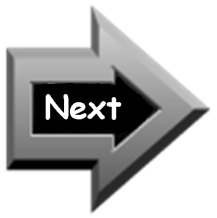 www.AzBible.yolasite.com
[Speaker Notes: Let’s review, react and remember what we have heard in God’s Word today !]